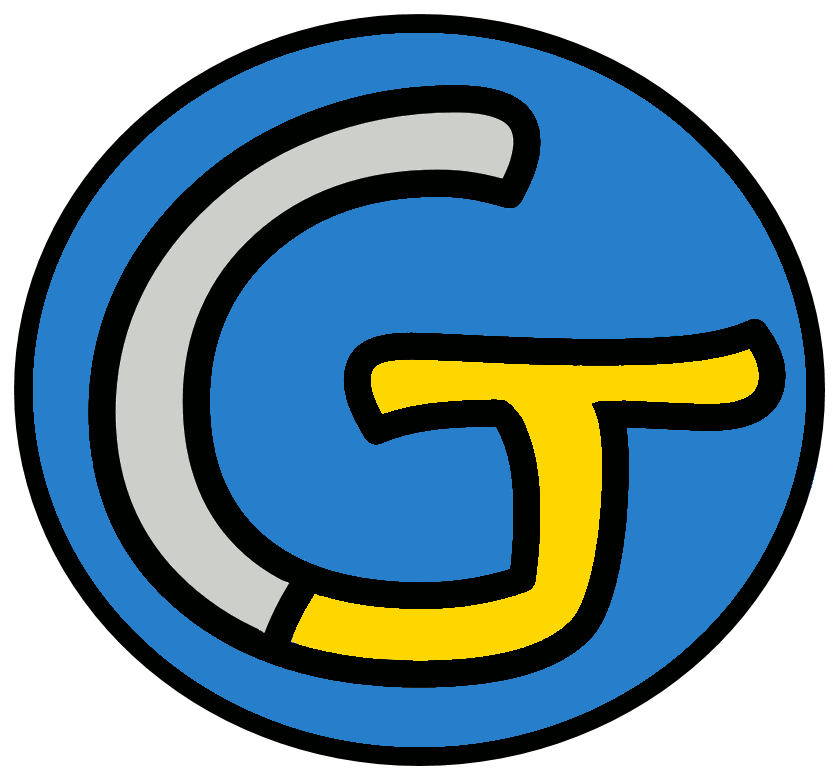 Mathématiques – Calcul mental CM2
Multiplier par des multiples de 10, de 100
 Entraînement n° 2
Opération 1
12 x 30
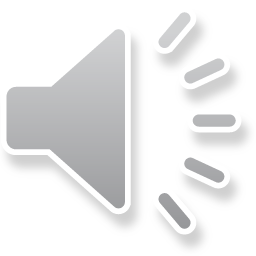 Opération 2
8 x 800
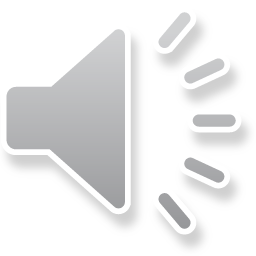 Opération 3
21 x 200
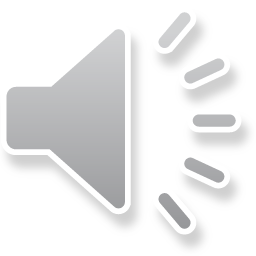 Opération 4
23 x 20
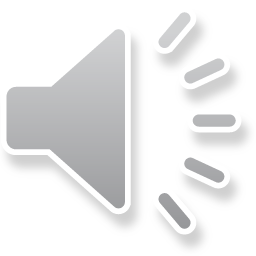 Opération 5
11 x 800
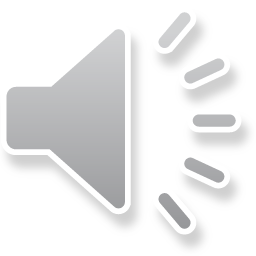 Opération 6
11 x 70
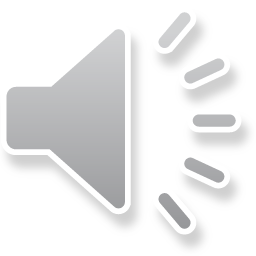 Opération 7
5 x 600
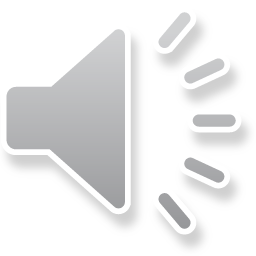 Opération 8
16 x 20
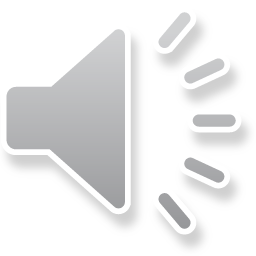 Opération 9
23 x 30
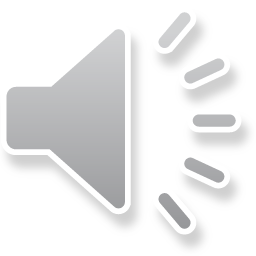 Opération 10
7 x 300
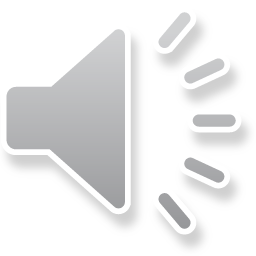 Opération 11
40 x 400
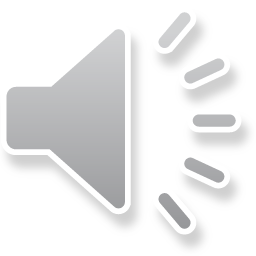 Opération 12
15 x 40
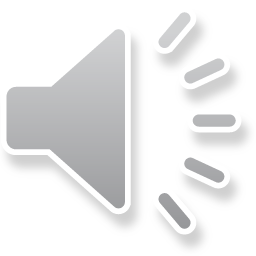 Opération 13
8 x 900
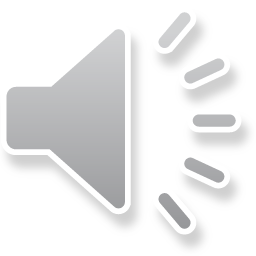 Opération 14
50 x 20
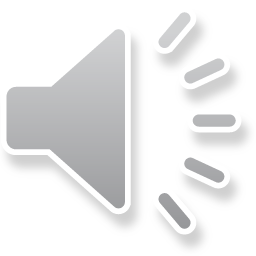 Opération 15
7 x 700
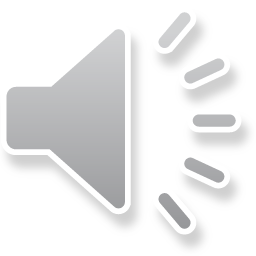 Opération 16
30 x 60
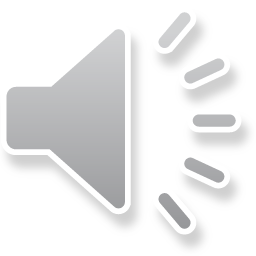 Opération 17
22 x 40
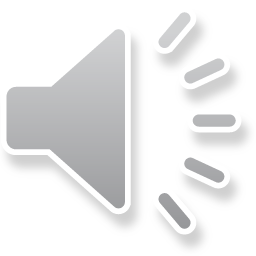 Opération 18
7 x 900
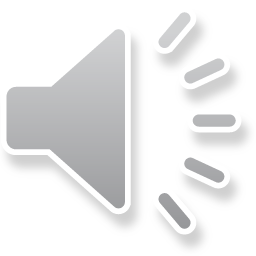 Problème
Sur le trajet entre l’école et la maison, Nesma fait tous les jours 900 pas.
Combien de pas Nesma fait-elle dans une semaine de 4 jours d’école ?
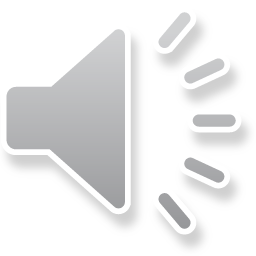 Correction
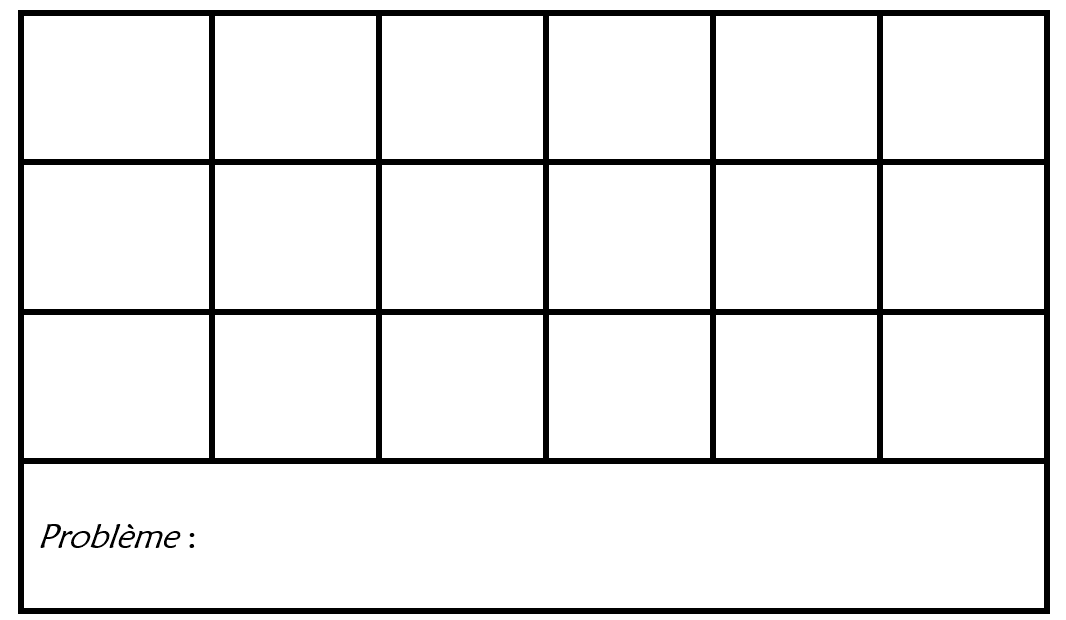